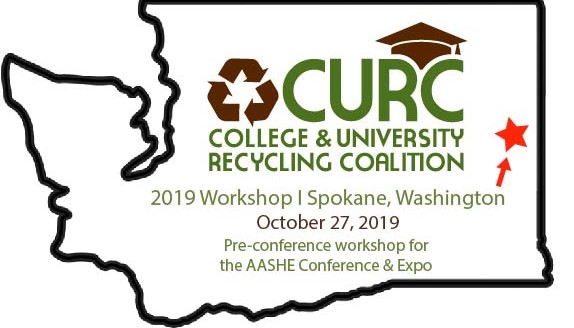 CURC Survey
Questions answered with the survey data
How does our school compare to similar schools?
What are the average national and regional diversion rates?
Do we generate more, less, or similar amounts of waste as other schools?
What programs do other schools have?
What types of materials do other universities recycle?
What are high diversion programs doing differently?
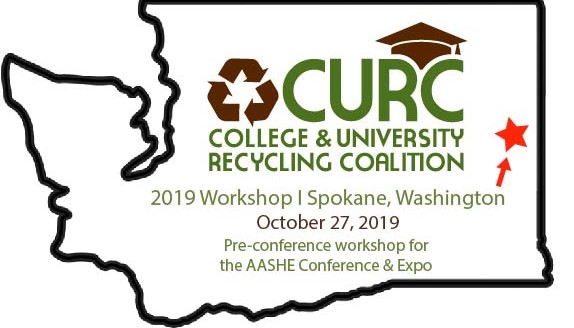 Keep in mind the following:
University provided diversion rates are not all calculated using the same metrics. 
E.g. some include C&D and/or waste to energy numbers
We used the STARS diversion number to try to be as consistent as possible, however the rates were not all reported in the same year
We did not perform any statistical analysis to show whether or not there is a significant relationship between data
Means are not the best representation of data, but they provide a general idea of what the data are
Following data only includes 4 year universities
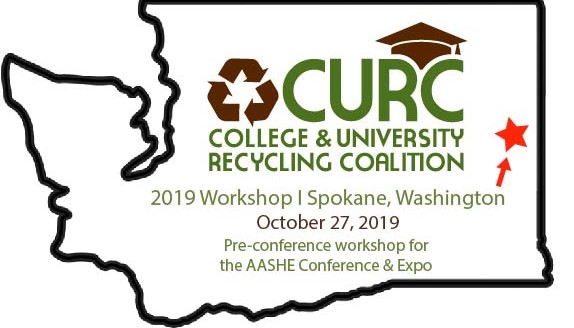 National Diversion Rate
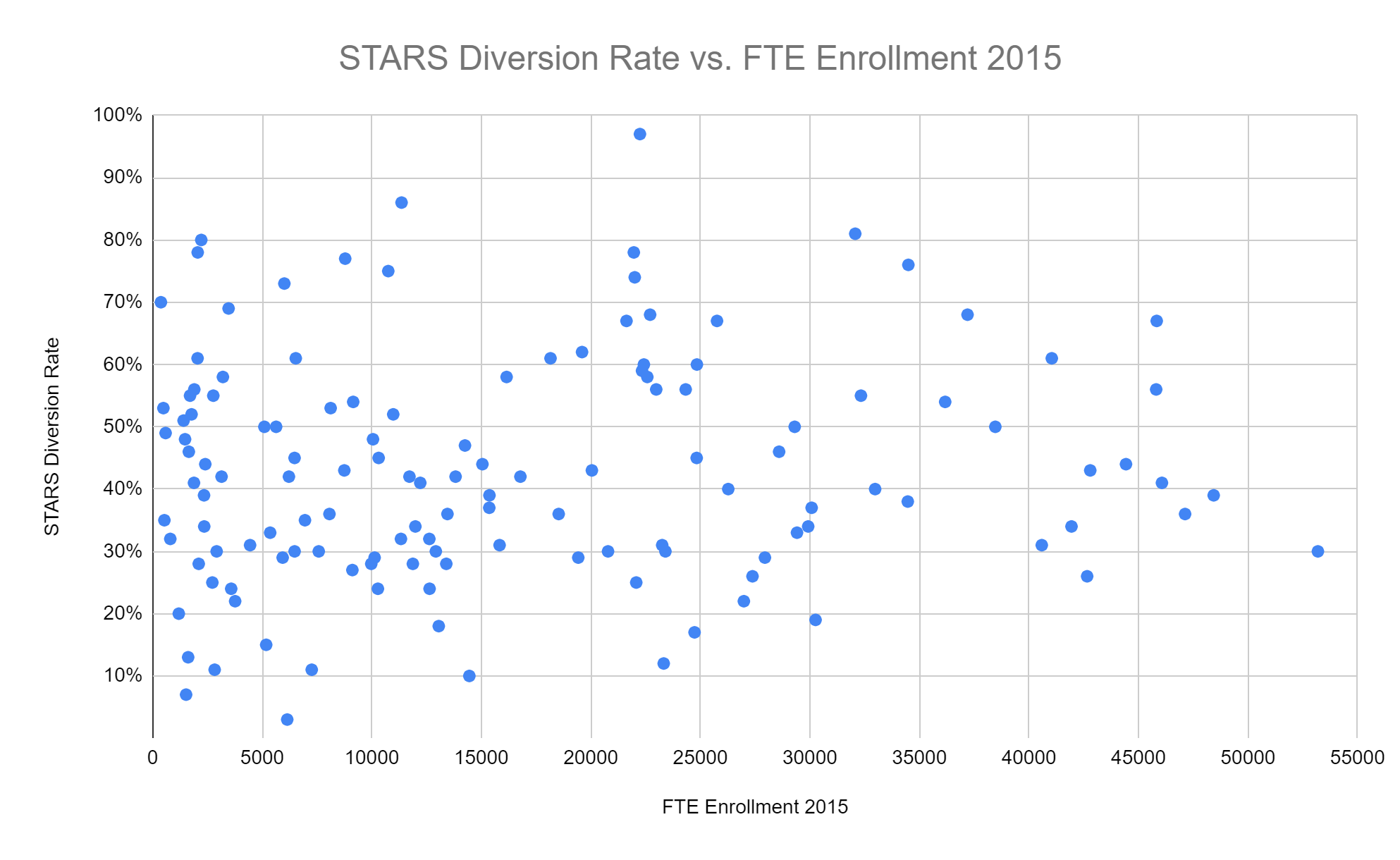 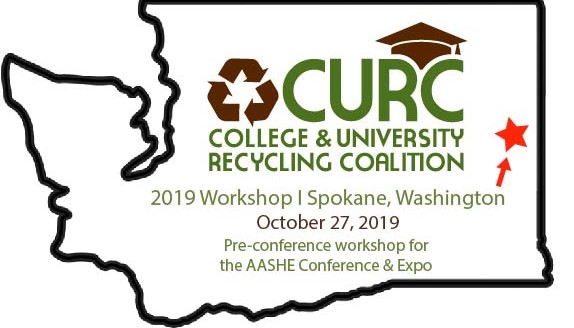 Average National Diversion Rate = 43%
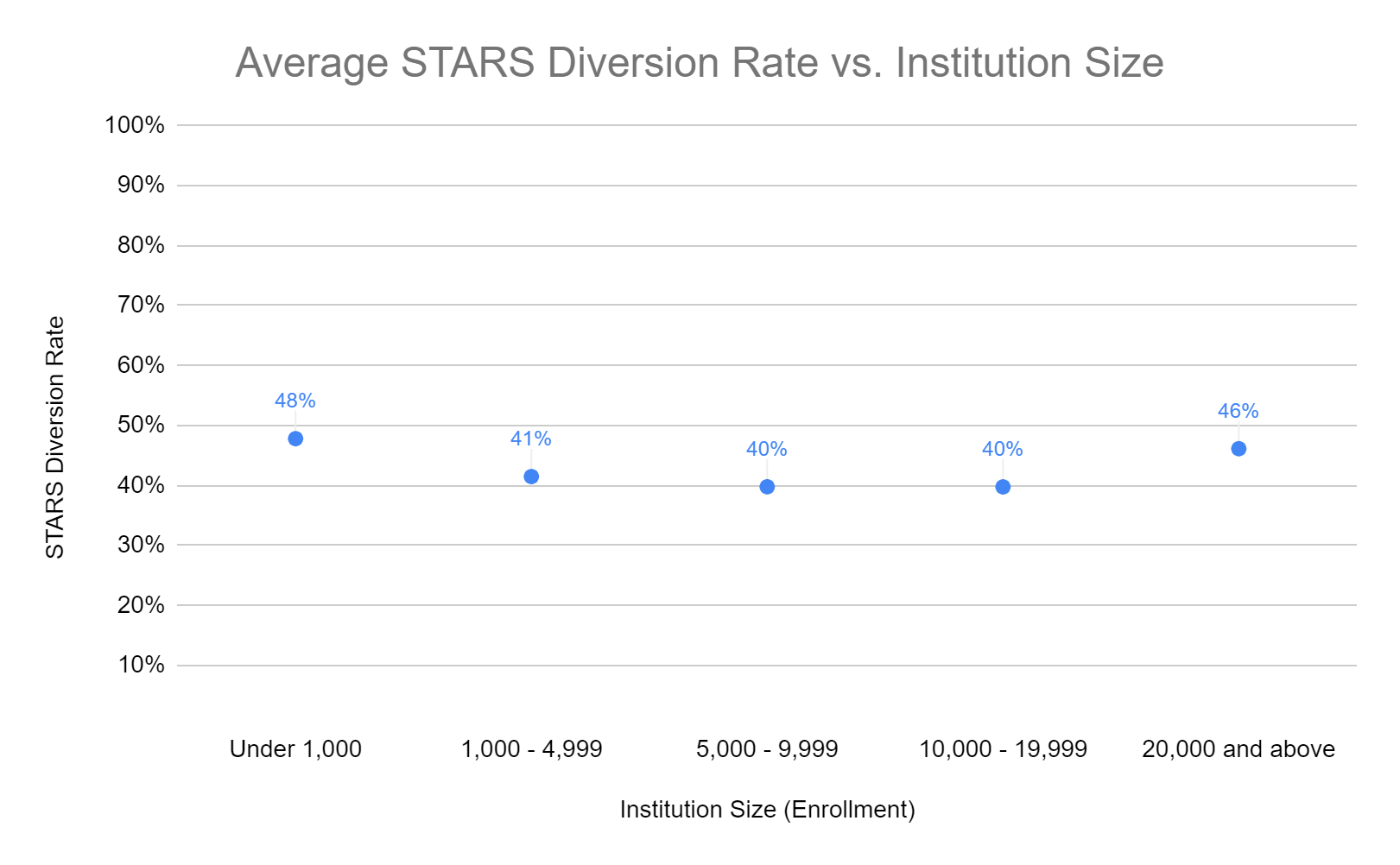 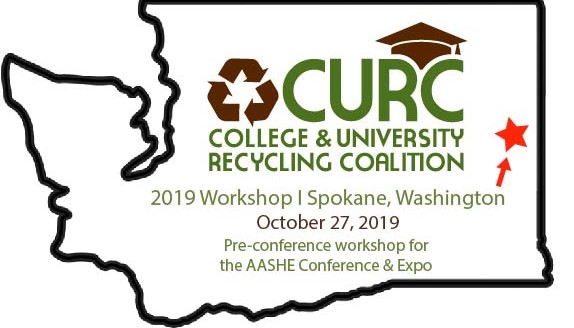 Diversion Rate by Region
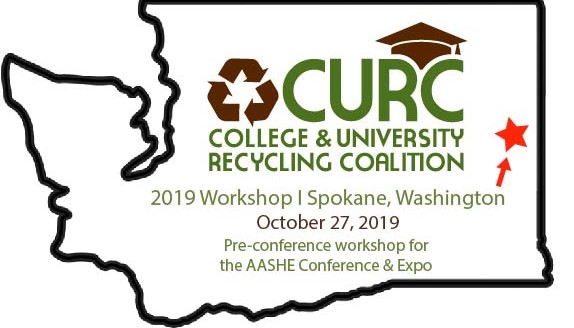 Diversion Rate by Region
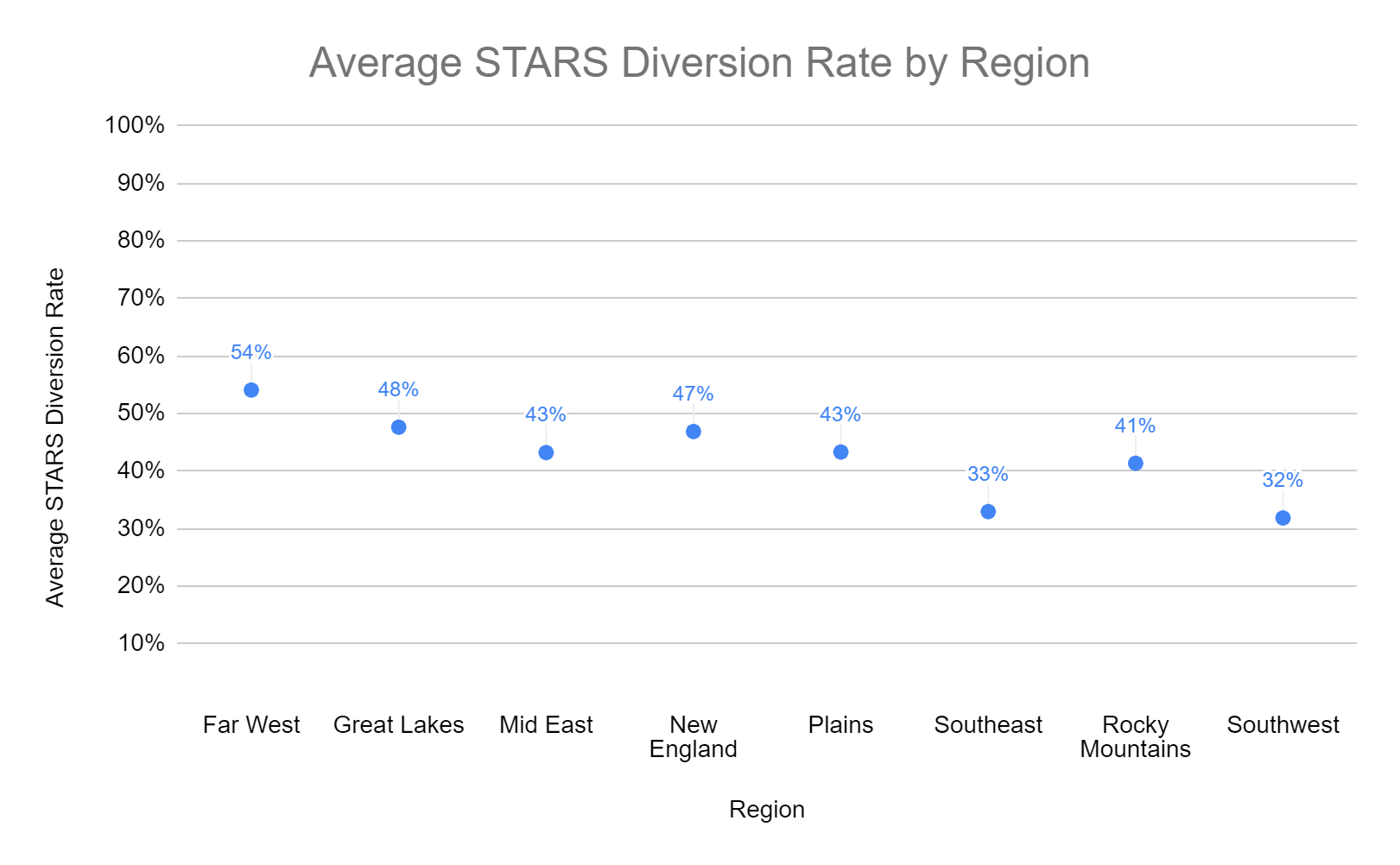 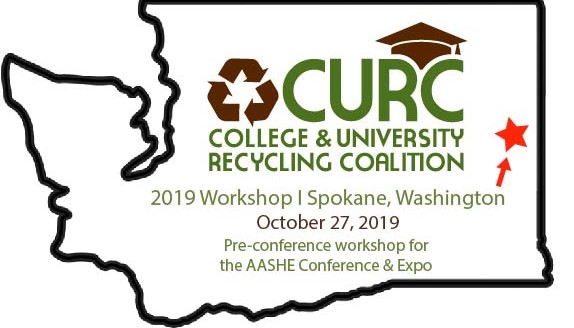 Diversion Rate by Region
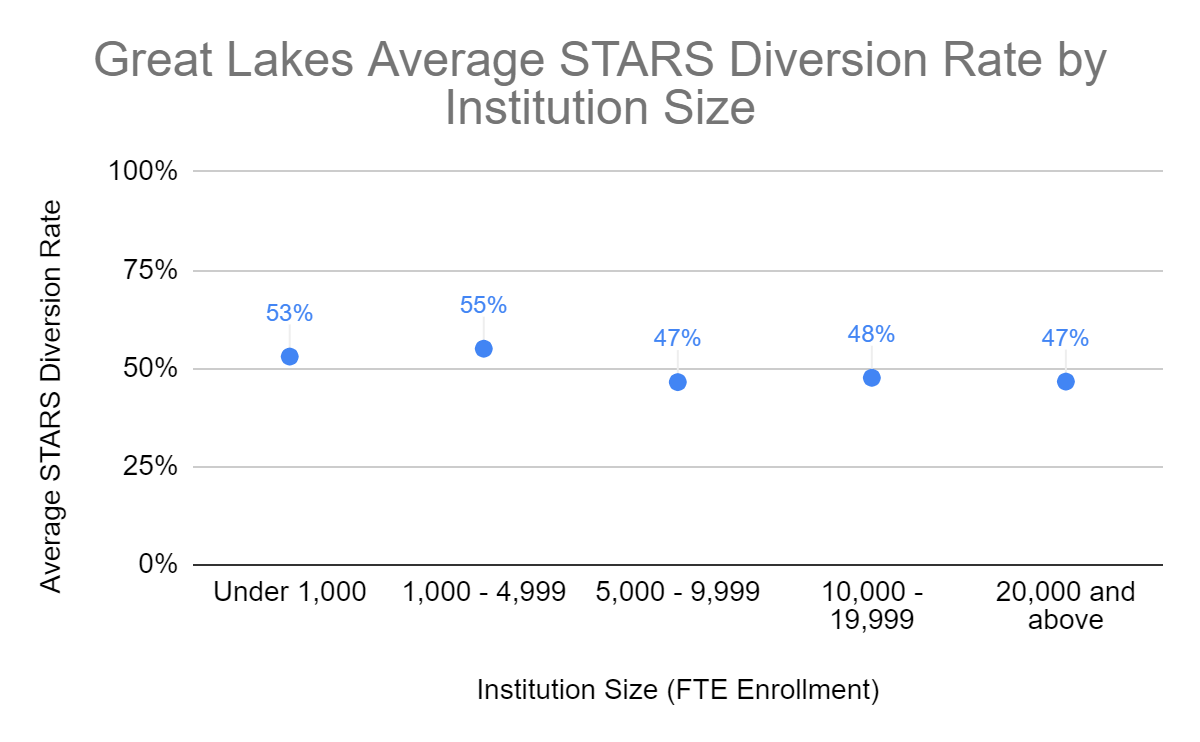 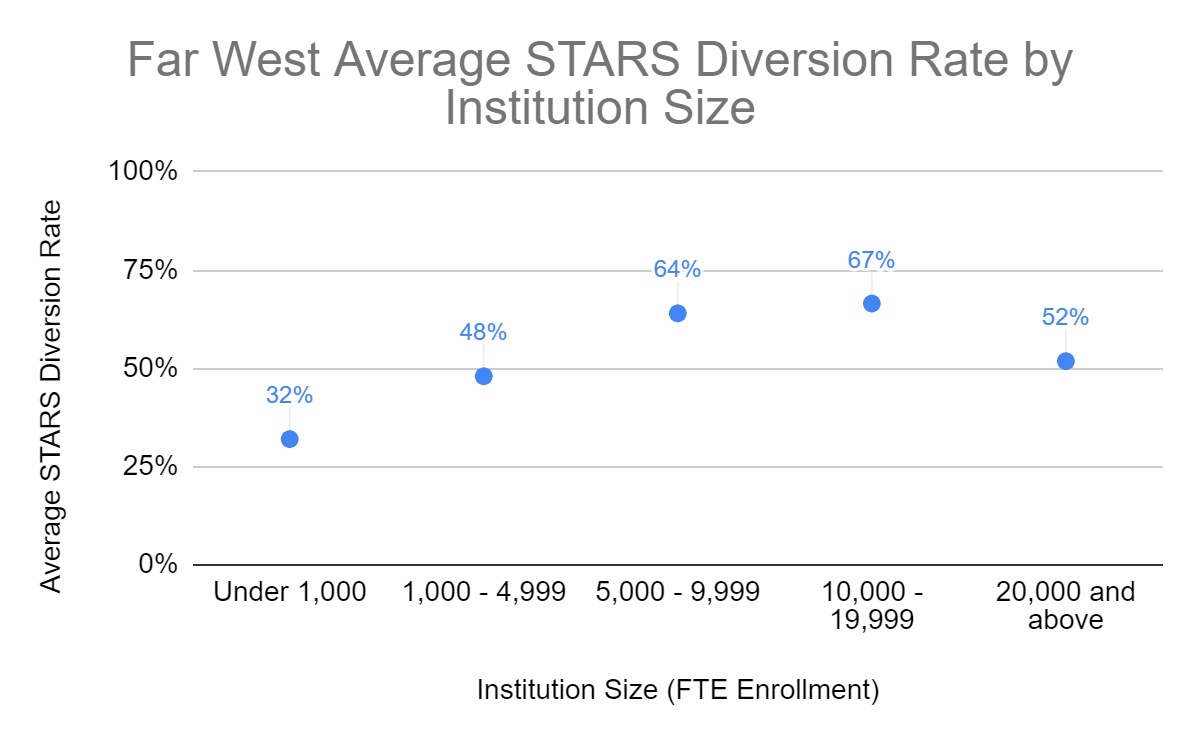 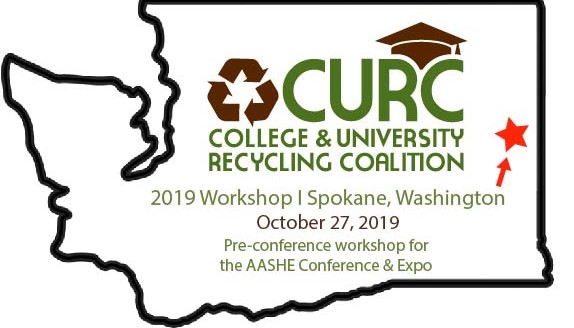 Diversion Rate by Region
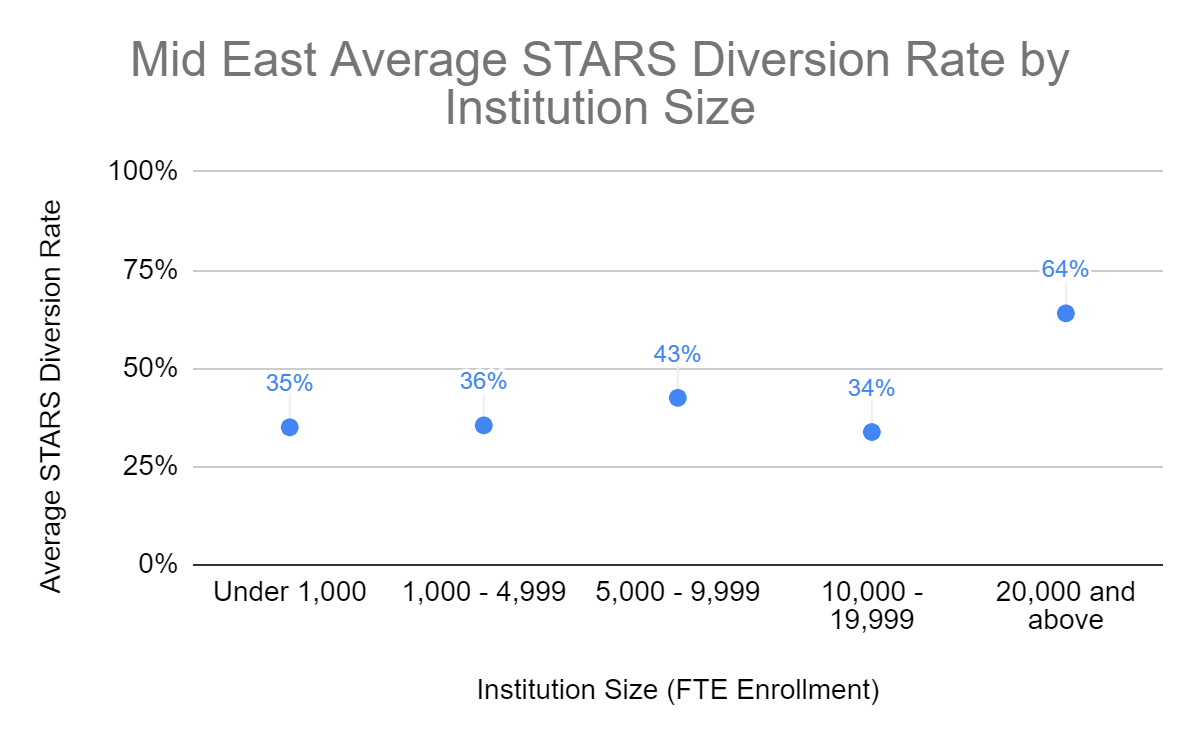 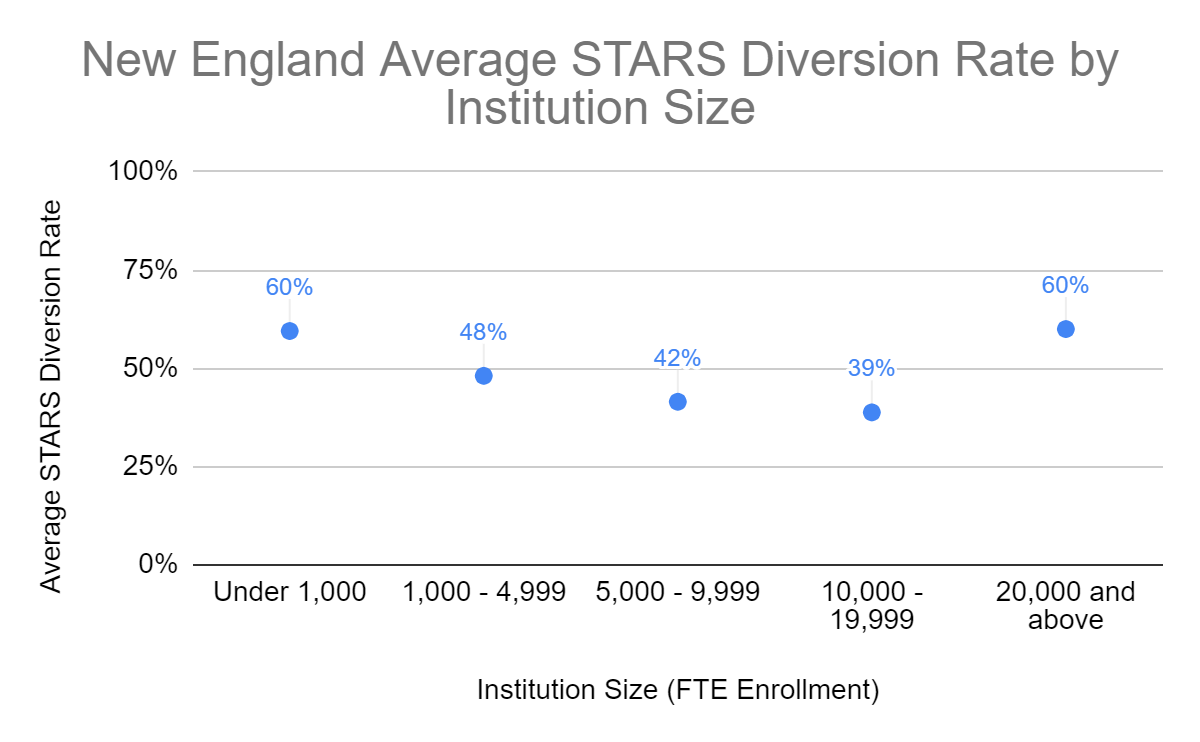 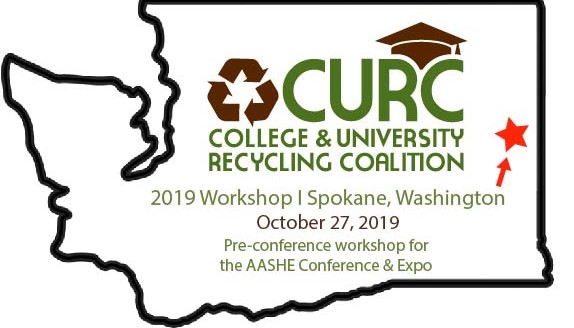 Diversion Rate by Region
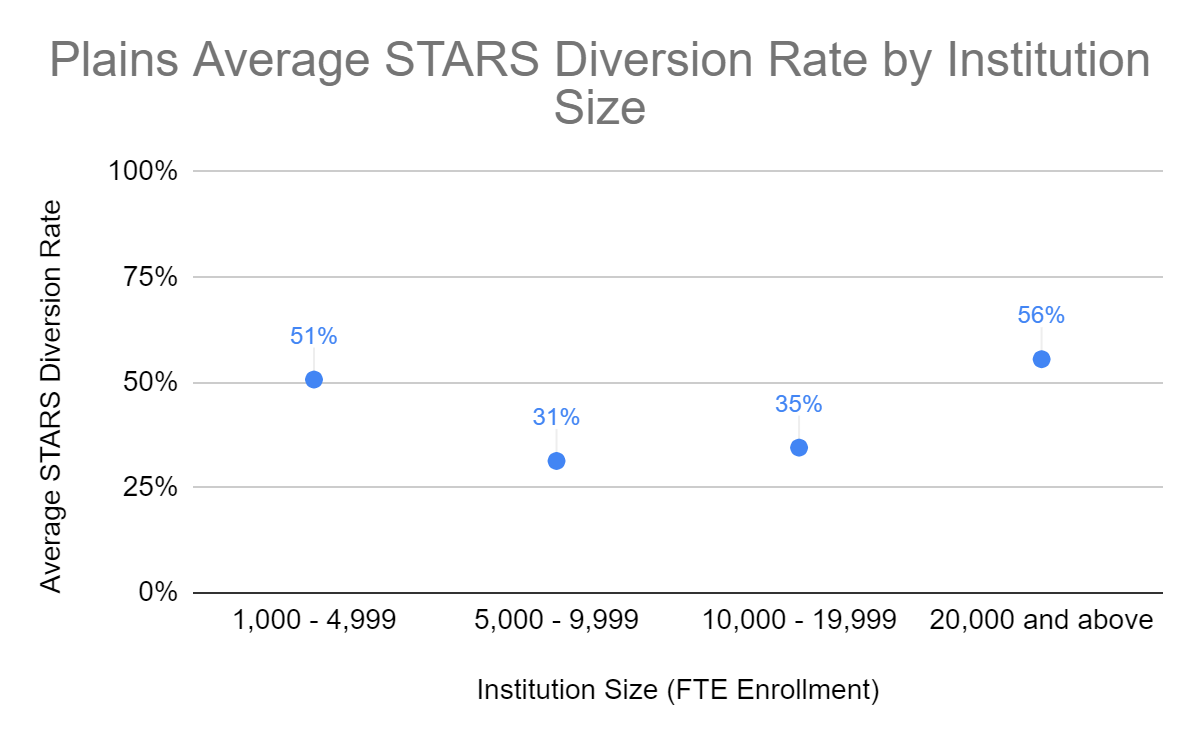 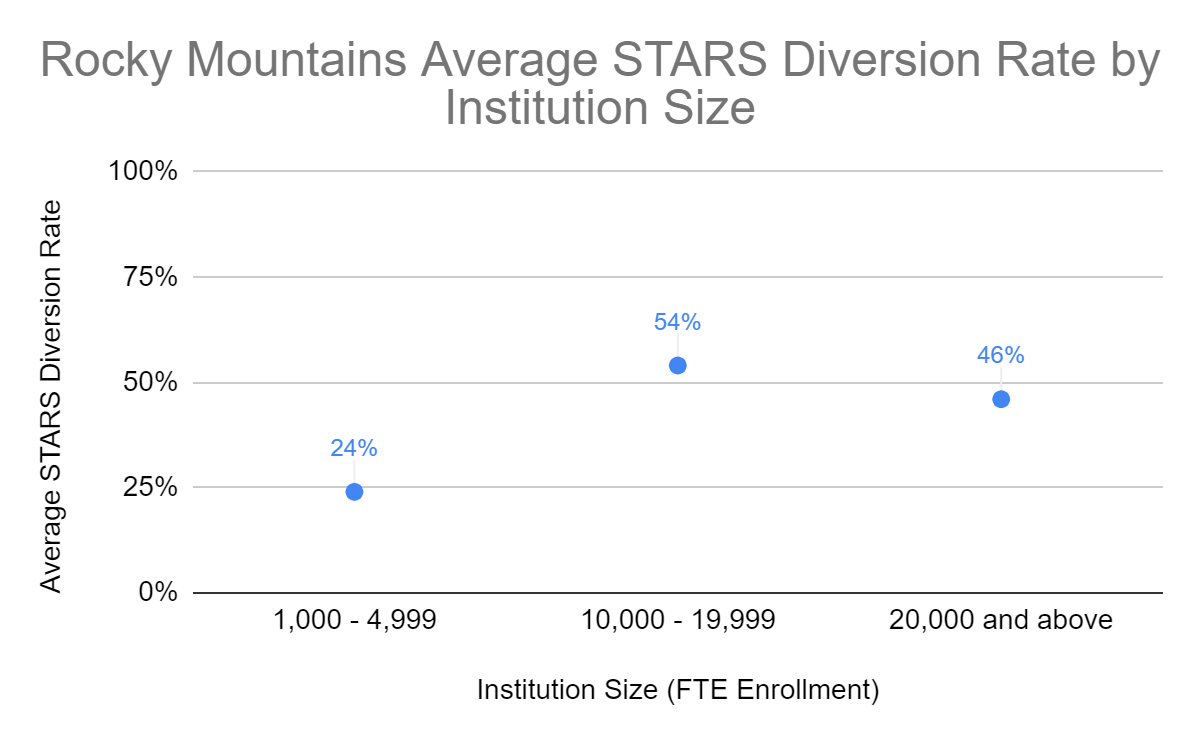 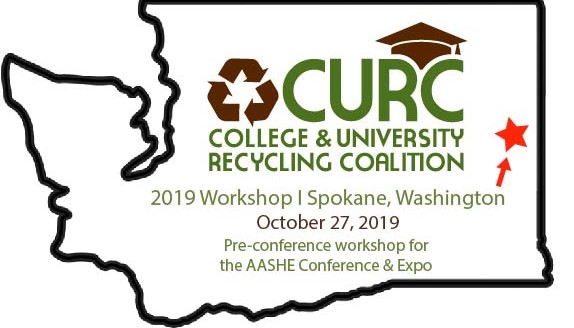 Diversion Rate by Region
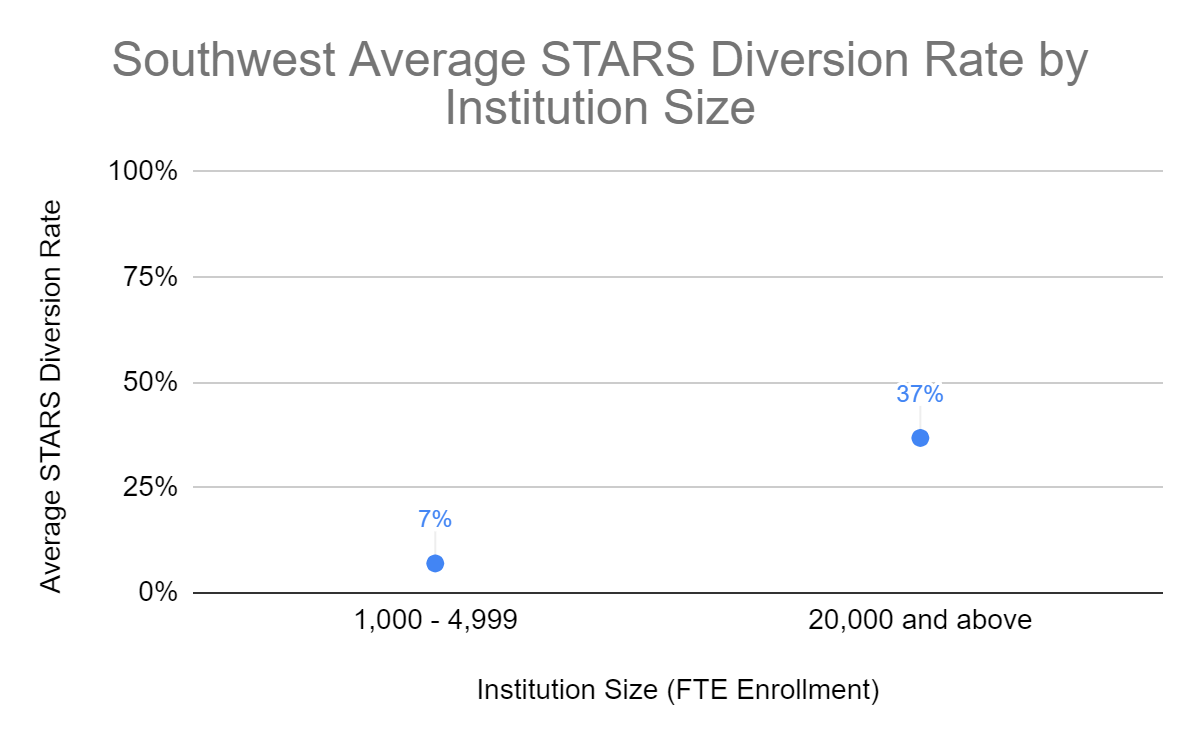 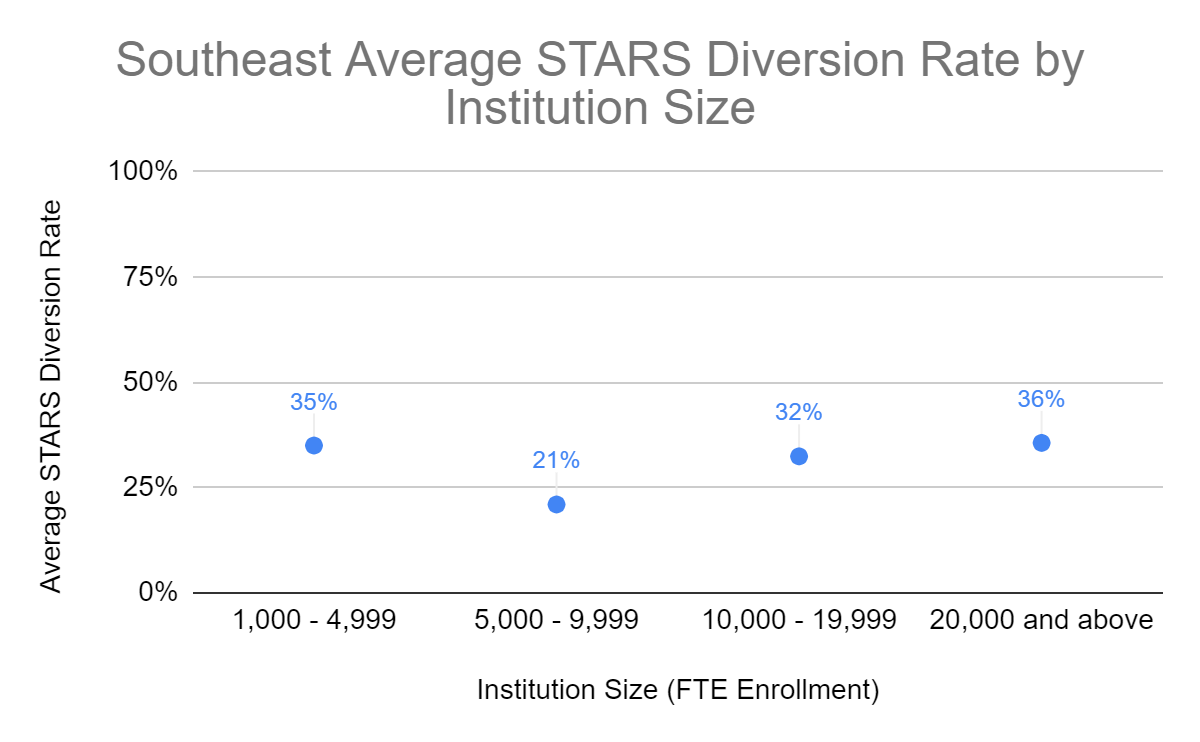 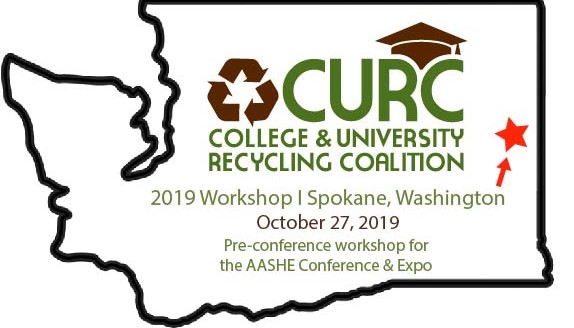 Waste Recovery
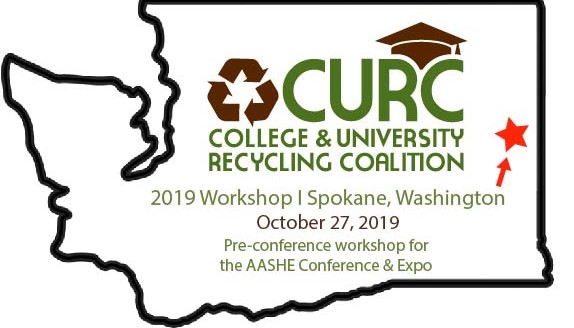 Average Waste Recovery
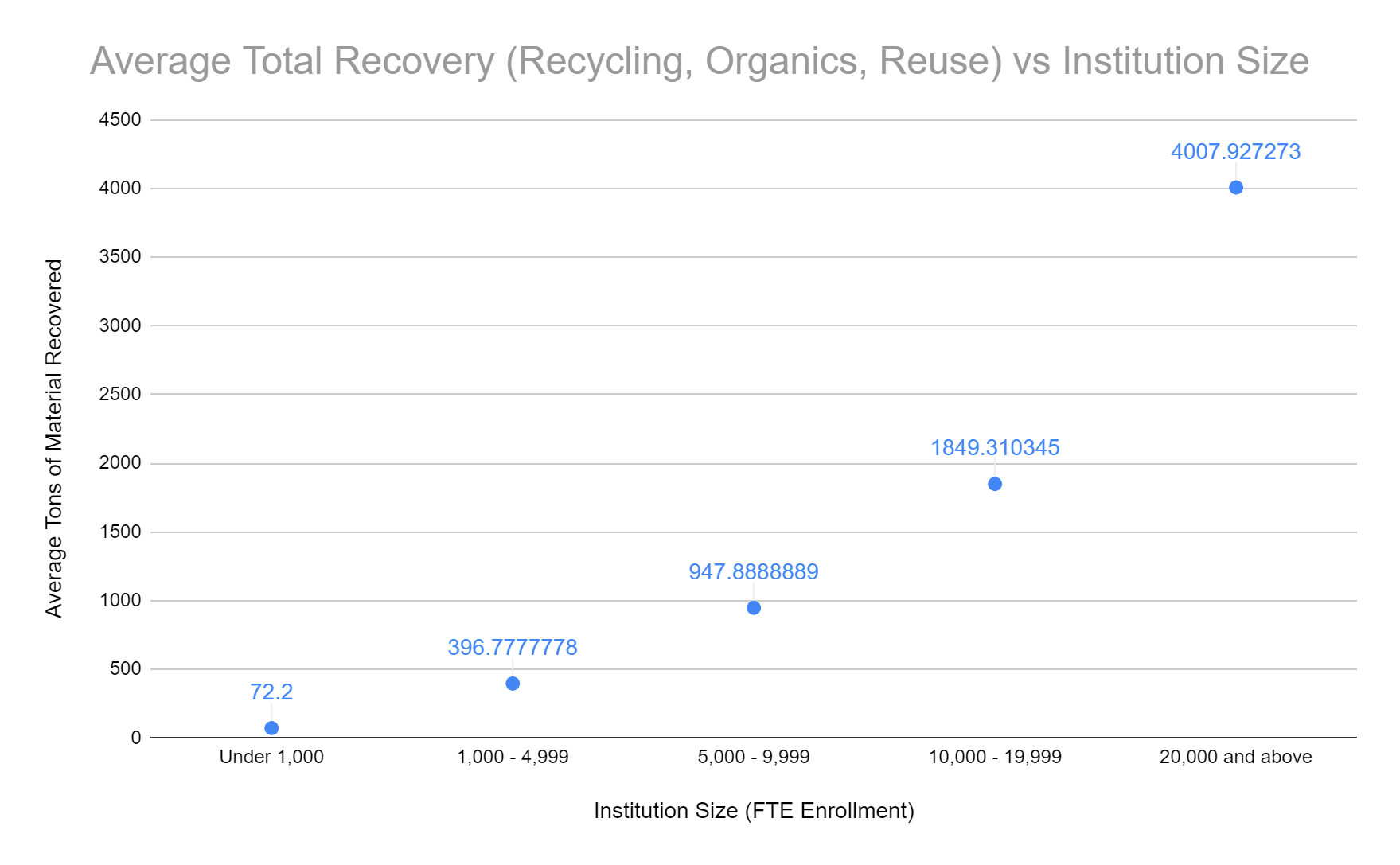 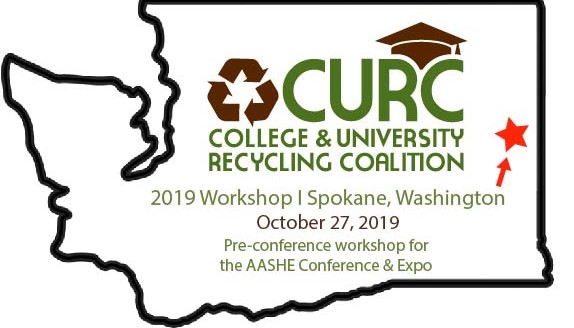 Waste Generation
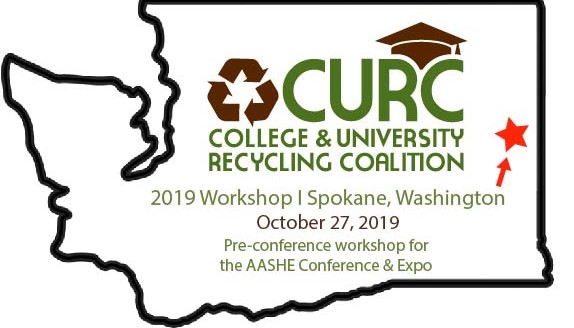 Average Waste Generation
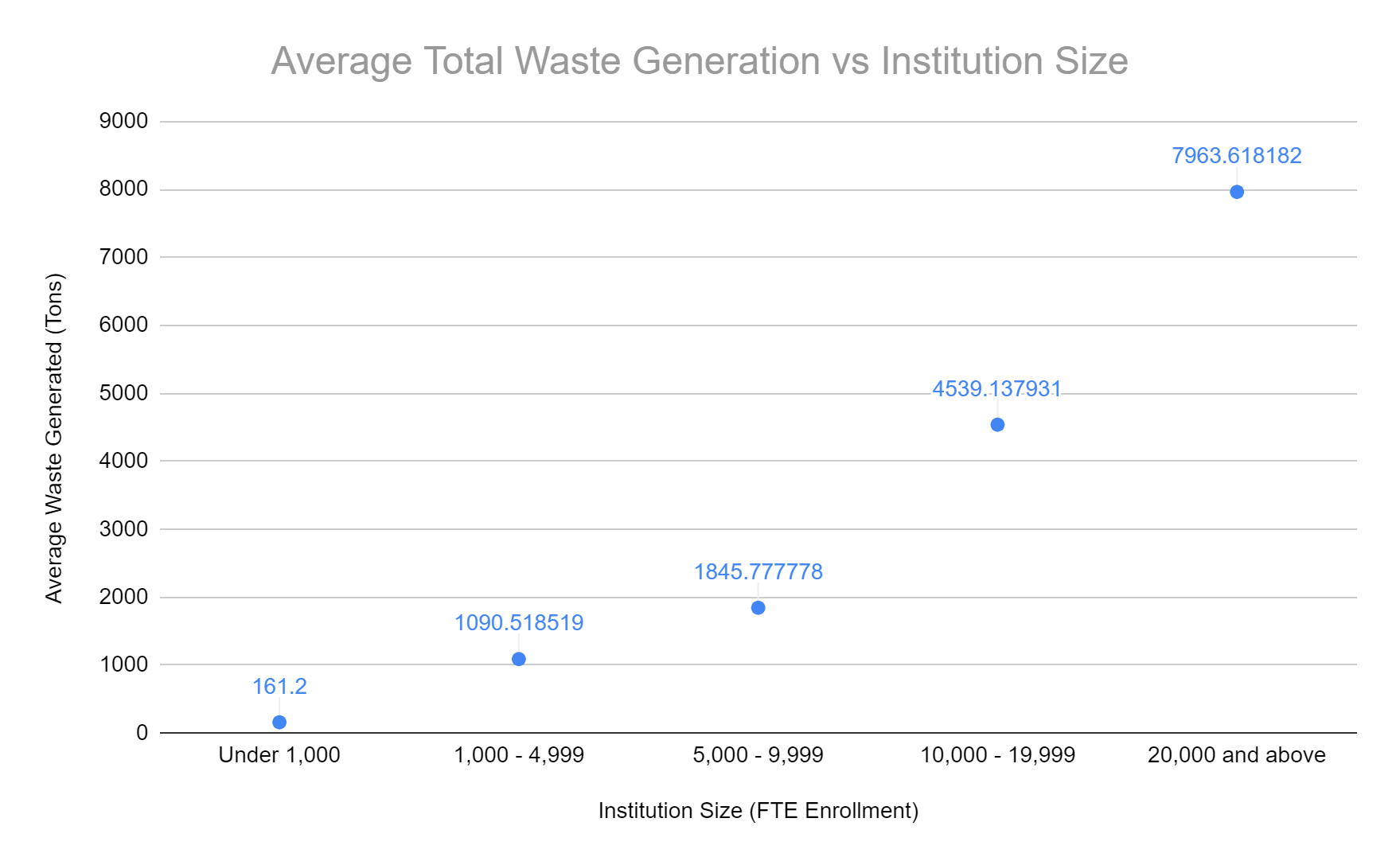 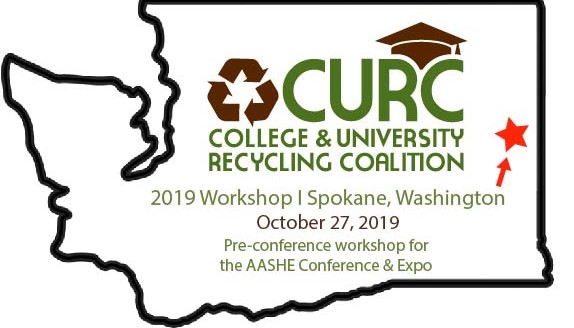 Waste Per Capita
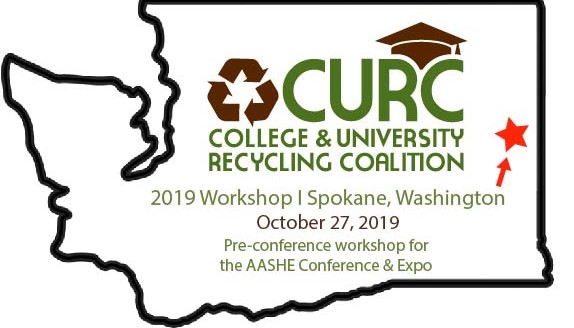 Waste Per Capita
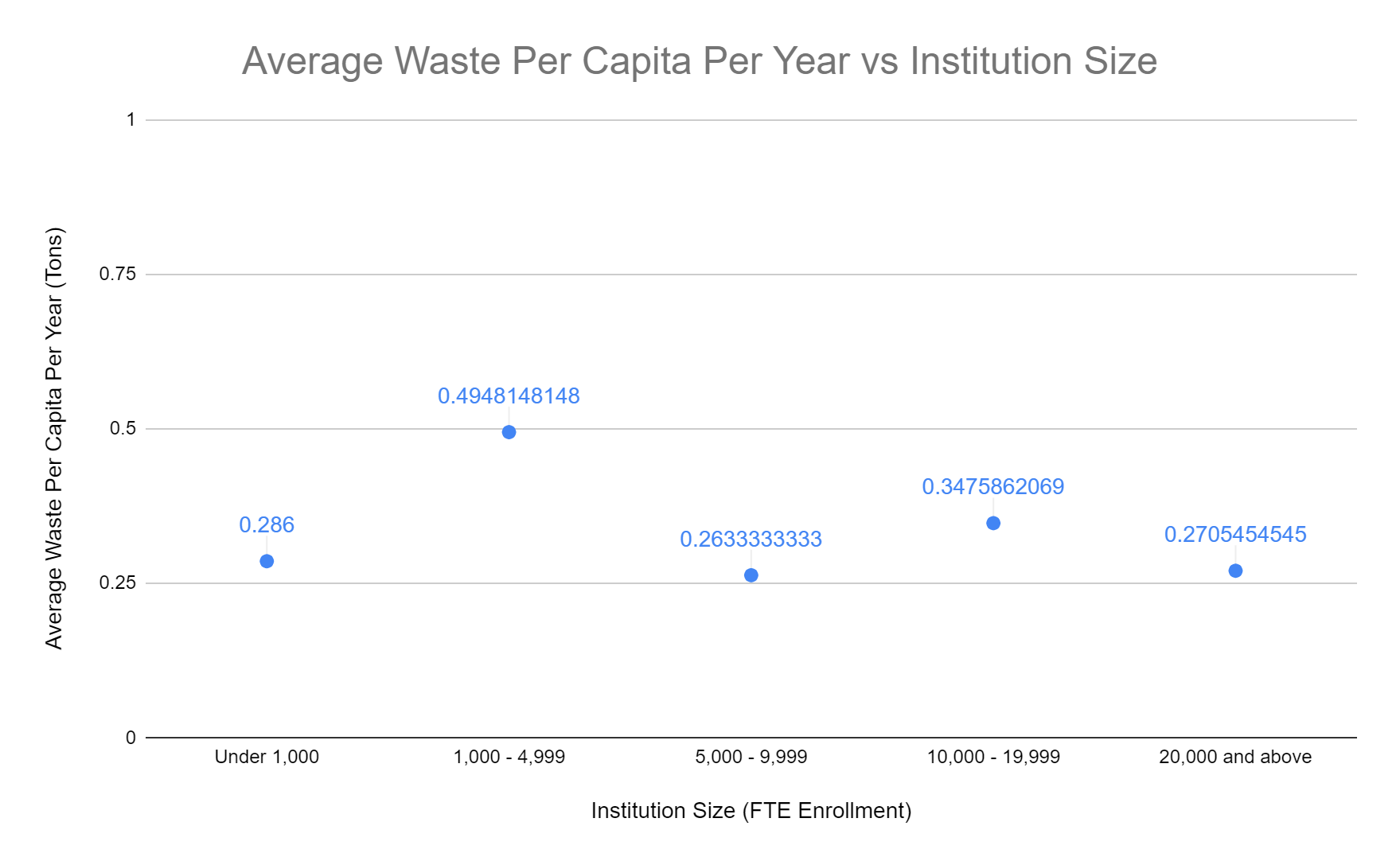 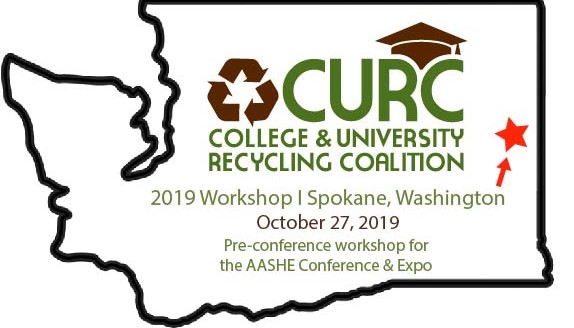 Programs
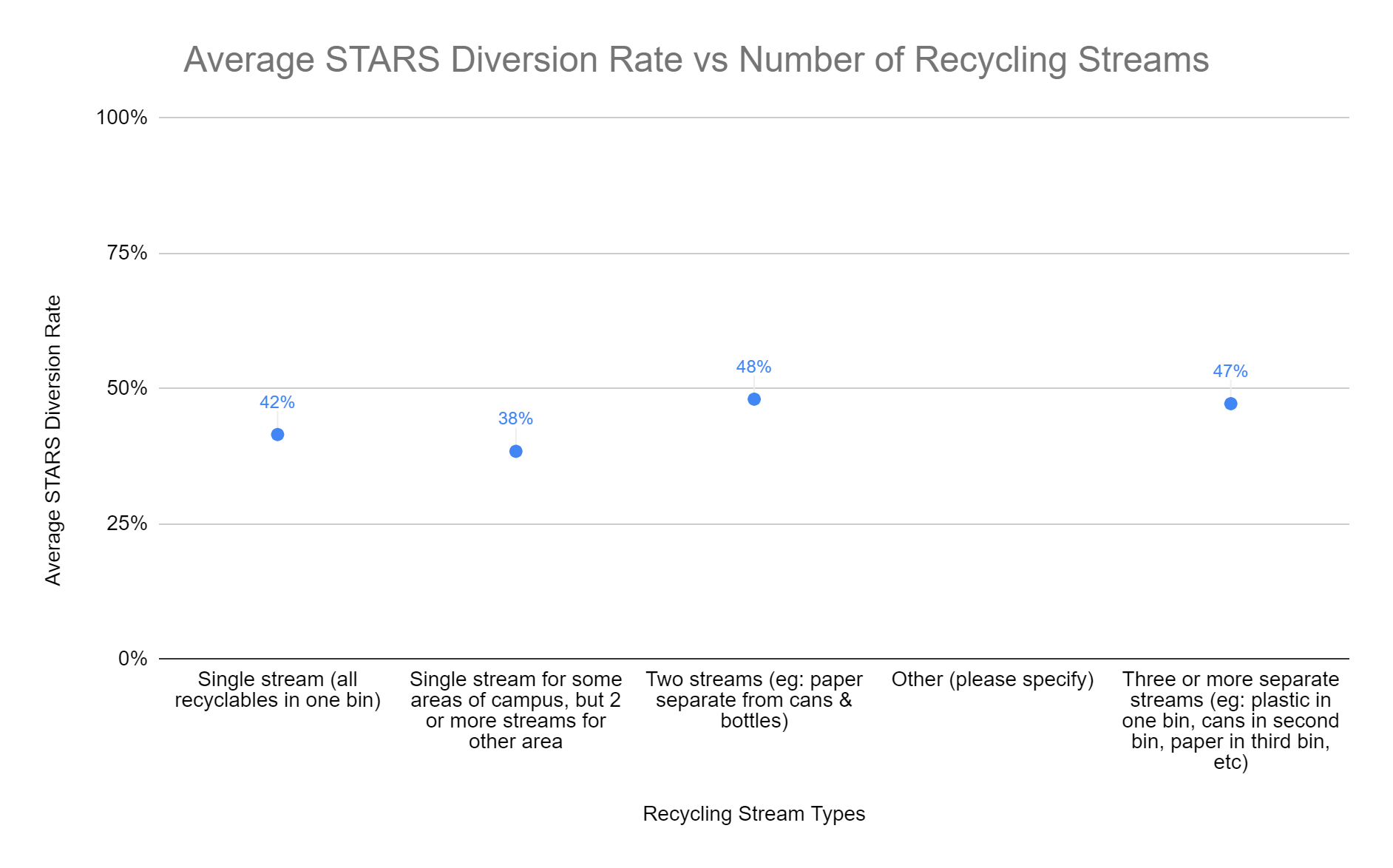 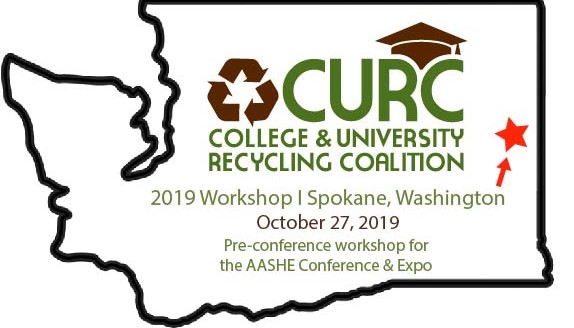 Programs
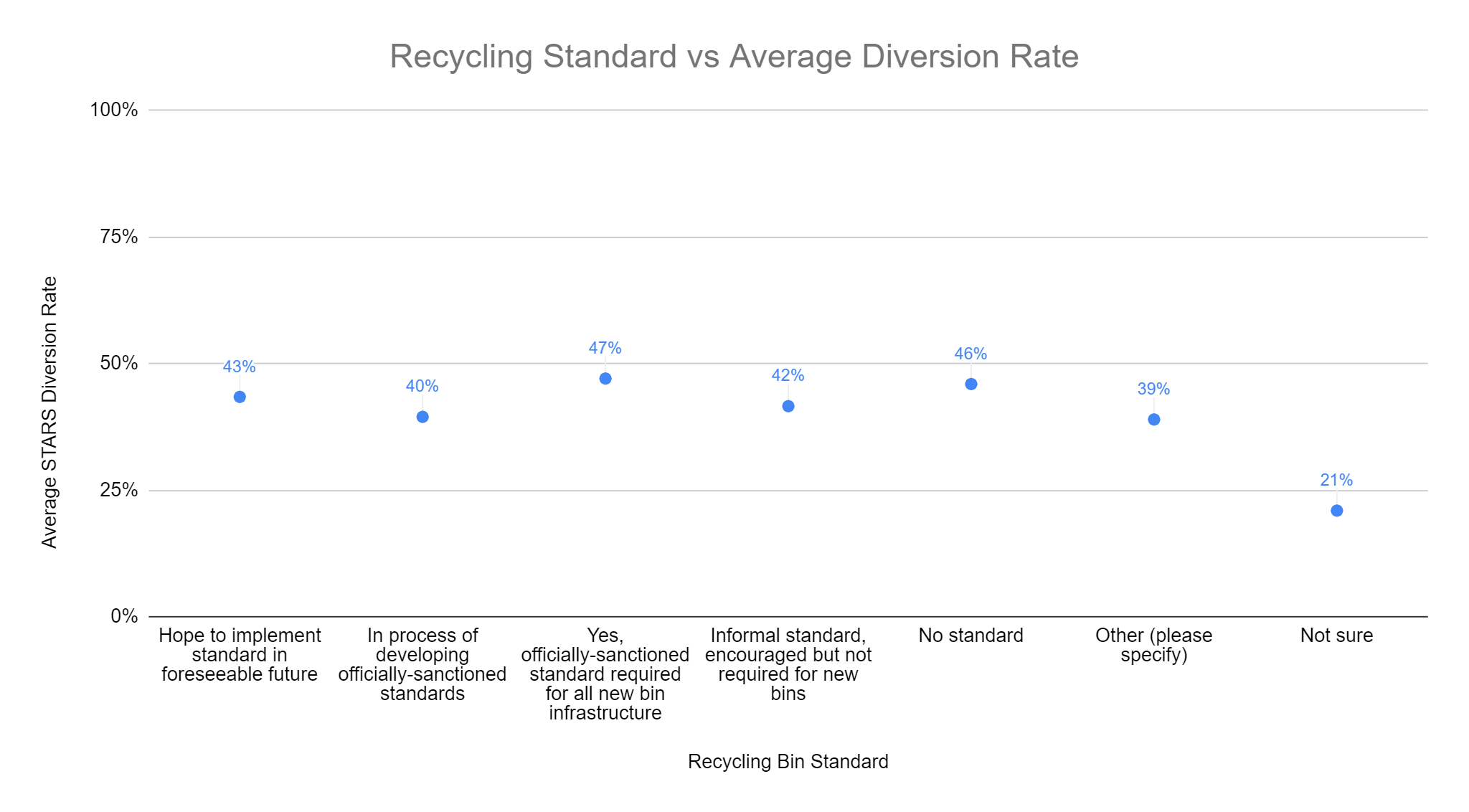 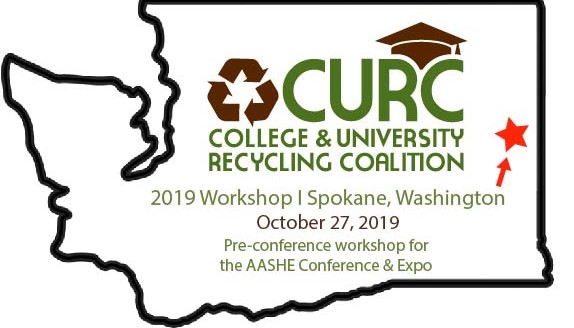 Materials Recycled
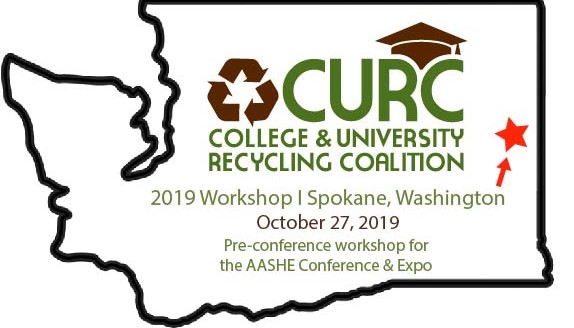 Materials Recycled
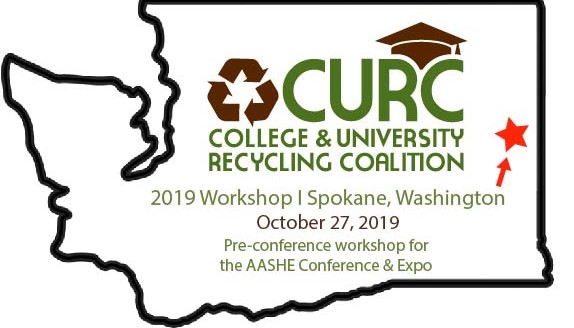 What are high diversion/very successful programs doing differently?
More comprehensive programs 
Almost twice as likely to have completed a formal waste characterization study of all or part of campus
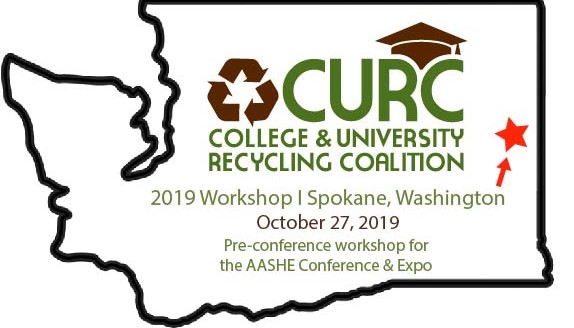 Lessons for Next Time
Full research protocols
Signed permission for distribution from universities
Possible need for IRB approval
Question formats designed so the results are easy to analyze
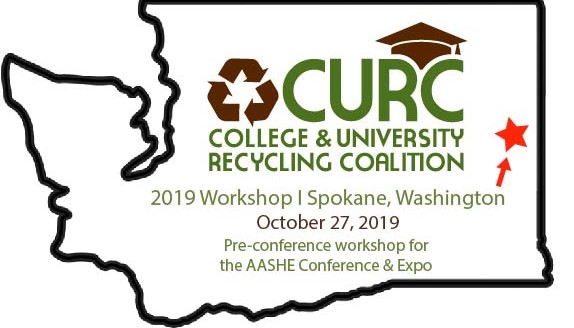 Thanks! Questions?
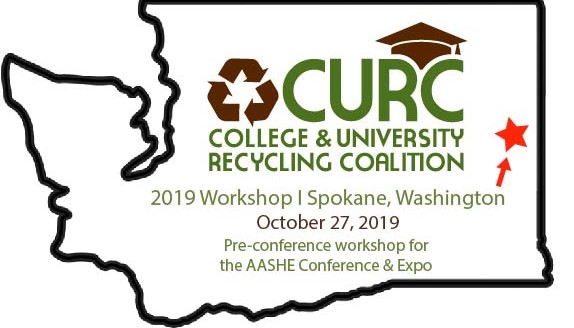